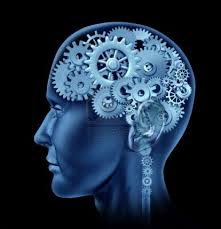 Mgr. Tatiana DUBAYOVÁ, PhD. 
Katedra špeciálnej pedagogiky 
PF PU
INTELIGENCIA
Inteligencia – história
Francis Galton (1822-1911)
Charles Spearman (1863-1945) – všeobecná inteligencia (G faktor) 
William Stern – 1912 inteligenčný kvocient (IQ)
Alfred Binet (1857-1911)
David Wechsler (1896 – 1981)
Inteligencia – definície
mentálna spôsobilosť a súbor rozumových schopností, ktoré nám pomáhajú efektívne riešiť problémy každodenného života

kognitívne schopnosti jedinca, schopnosť učiť sa, uvažovať a rozumieť, spájať súvislosti, rozlišovať, myslieť abstraktne, učiť sa a pamätať si, tvoriť

schopnosť rozumieť faktom, vzťahom a významom
Distribúcia inteligencie
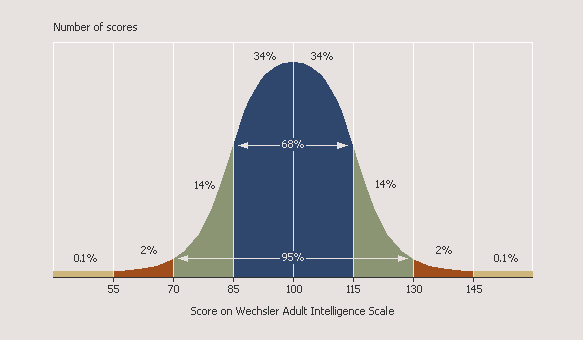 Zdroj: http://www.becomeagenius.net/Genius-IQ-Scores.html
Teória viacnásobných inteligencií
Howard Gardner
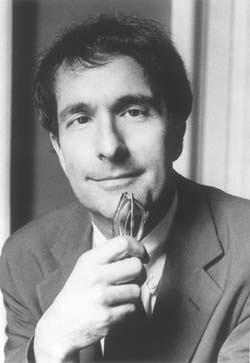 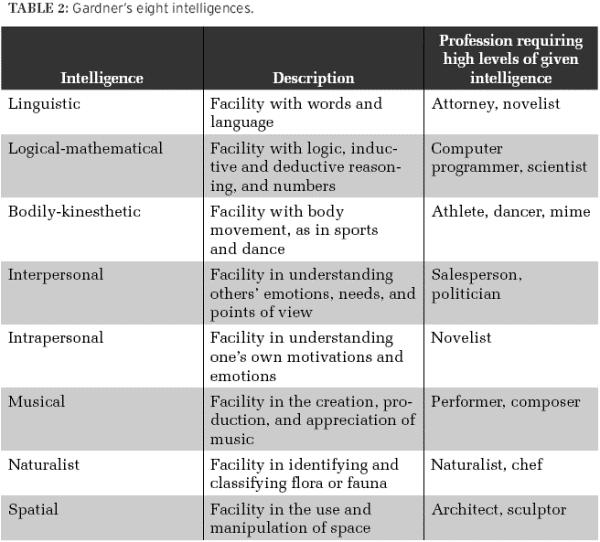